DEI Committee FAQ
Ria B. Vigil
She/they/none
Assistant VP for Diversity
How have you received direction and support for your DEI committee?
Our Goal: CSU will be a Diverse, Equitable, Inclusive and Just (DEIJ) OrganizationIn person and virtually
What is a DEIJ Organization?
It values a cultural and environmental feeling of belonging.
It can be assessed as the extent to which employees are valued, respected, accepted and encouraged to fully participate in the organization.
Employees in inclusive environments feel appreciated for their unique characteristics and are therefore comfortable sharing their ideas and other aspects of their true authentic selves. 
Diversity, equity, inclusion, and justice are central to our organizational functions, priorities, and employee culture.
https://www.gallup.com/workplace/242138/requirements-diverse-inclusive-culture.aspx
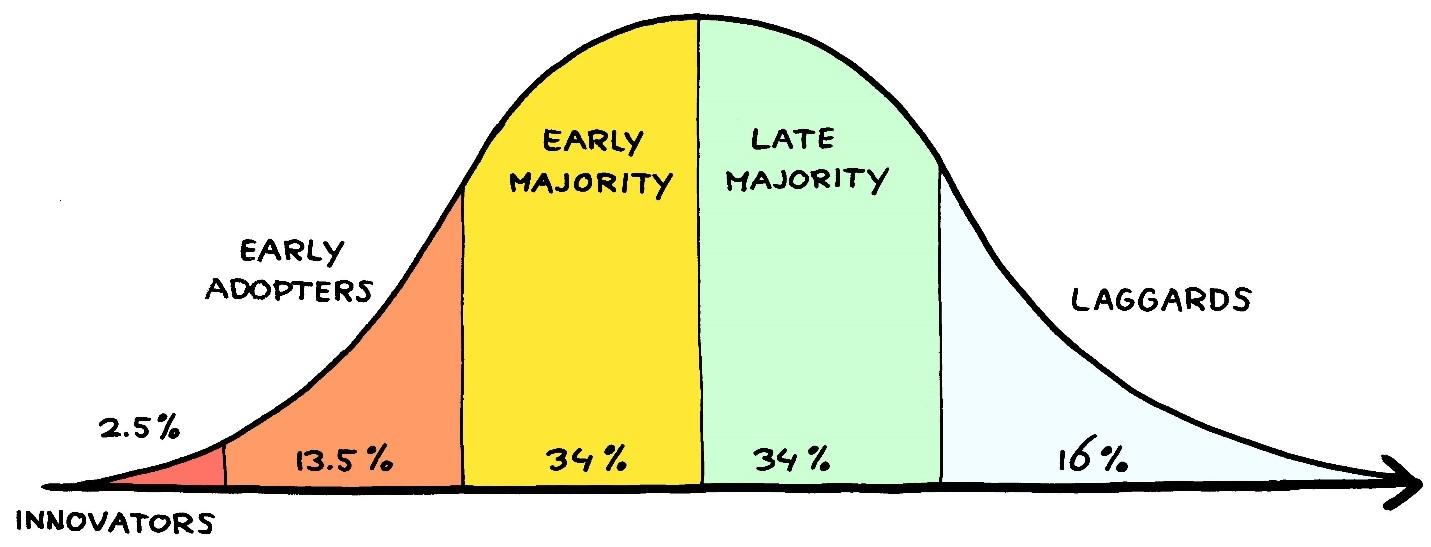 Considerations when Creating a DEI Committee
Support From Senior Leadership 
Elevates committee and lends credibility 

Specific Charge and Resources
What are you being asked to do? 
What resources will be provided?

Direct Link to Larger Strategic Planning 
CSU, College/Division, Blueprint 

Diverse Membership  
Identities, positions, perspectives
Develop competency 
Positional power 

Clearly Communicated and Realistic Goals and Outcomes
Must be realistic
Scaffold goals 

Develop a long-term and short-term strategy 
1-2 years, 3-5 years  

Assess Progress
How will you know if you have done what you set out to do?
Initial DEI Committee Steps
Creating a Plan
Marginalized  group members encouraged, but expected to fit in. Status quo culture
Exclusionary
Club
Compliance
Affirming
Redefining
Multicultural/
Inclusive
Blatant exclusion or token presence of marginalized group members
Culture, climate & system experience fundamental, sustainable change
Jackson/Hardiman MCOD Continuum*
Monocultural          Non-Discrimination          Multicultural
*Jackson 2005
[Speaker Notes: 2 models—MCOD and Complex Change Model.  Both are helpful in assessing where your organization is in the process of becoming an MCO and readiness for change]
Efforts to increase DEI must exist in
THREE distinct areas
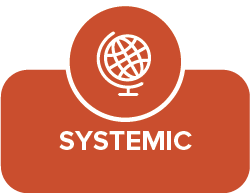 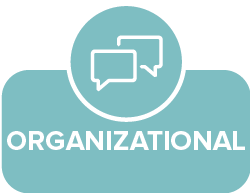 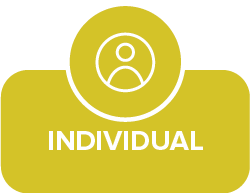 Policies & Systems
Practices & Culture
Inter & Intra
How can you apply what we have discussed today to your current DEI committee?
Questions?